Teaching-Learning of Expand-Reduce Skills in the context of Software Design
DEEPTI REDDY
Under the supervision of
PROF. SRIDHAR IYER, PROF. SASIKUMAR M.
06-11-2019
IDP-ET, IITB
1
Presentation Flow
06-11-2019
IDP-ET, IITB
2
Software Design
Design a Library Record-Keeping System
(Pressman, 2010;Adelson, 1985; Tang, 2008; 2010, Guindon, 1990; Carmen, 2007; Jonassen, 2006)
06-11-2019
IDP-ET, IITB
3
[Speaker Notes: Explain problem, characteristics, process
Software design is a complex activity because the designers have to work in a unknown domian, where the business requrements are not clearly stated, the stakeholders are unknown.]
Illustration: Library problem- Expert approach
Design a Library Record-keeping System (LS)
Issue_books()
Generate solution
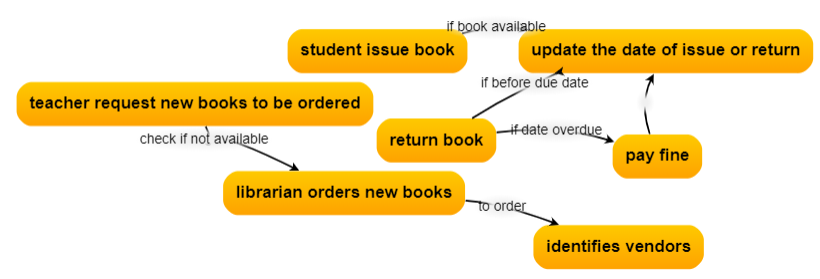 Issue_book() 
Store books in a vector
books should be accessible quickly.
assess if the solution is generating the desired behaviour
Selection criteria
Order_book()
Generate solution
Order_books()
Note taking
Constraints
Requirements
Test Cases
Problem space
Solution space
(Adelson 1985, Guindon 1990, Tang 2008, 2010, Kunene 2005, Ellspermann 2007)
4
06-11-2019
IDP-ET, IITB
[Speaker Notes: It is observed in studies that the designers expand problem space by creating and simulating mental models at various levels of abstraction. Eventually, from these mental models, the sub-problems are decomposed. 
For drawing such diagrams, designers start with one component (action, command, or entity) and systematically expand by showing related actions related to the initial entity and how other components are interacting as a whole. The experts form internal working model of the problem and the evidence is the external diagrams produced. 
The ability to build a representation for simulations depends on the prior experience in solving problems in similar domain.]
Cognitive Skills exhibited by experts
Problem Space Decision
Cognitive Skills
Simulate mental models
Scenario generation
Systematic expansion of models
Constraints consideration
Solution Space Decision
Problem Space Decisions:
Analyse problem
Formulate Problem
Cognitive Skills
Trade-off analysis
Option generation
Evaluation criteria
Explicit reasoning and Justification
Solution Space Decisions:
Generate Solution
Evaluate Solution
Select Solution
Iterative design decision making model
Design activities
(Adelson, 1984; Guindon, 1990; Tang, 2008; 2010).
06-11-2019
IDP-ET, IITB
5
[Speaker Notes: Drawing, model, assess, criteria, generating solutions]
Illustration: Library problem- Novice approach
Design a Library Record-keeping System (LS)
Search book availability
If available issue book
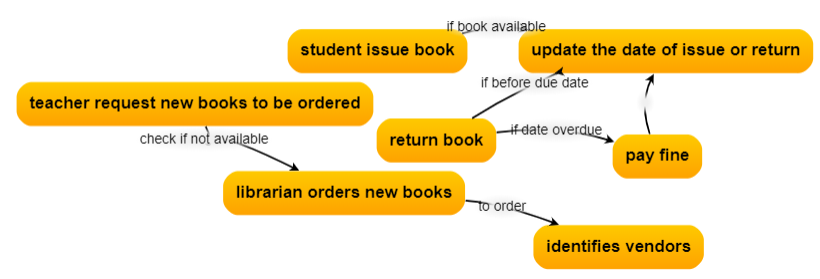 books should be accessible quickly.
assess if the solution is generating the desired behaviour
Selection criteria
Books to be ordered are taken by teachers and stored in array
Search vendor..
Problem space
Solution space
6
06-11-2019
IDP-ET, IITB
[Speaker Notes: For drawing such diagrams, designers start with one component (action, command, or entity) and systematically expand by showing related actions related to the initial entity and how other components are interacting as a whole. The experts form internal working model of the problem and the evidence is the external diagrams produced. 
The ability to build a representation for simulations depends on the prior experience in solving problems in similar domain.]
Expert-Novice behaviour in Software Design
06-11-2019
IDP-ET, IITB
7
[Speaker Notes: Programming level, not seeing problem as a whole, simulate scenarios]
Expand-Reduce Skills (ER skills)
ER in Problem Space
ER in Solution Space
Generate alternative solutions
Understand the problem as a whole
Problem Space-
Expansionist- To understand the system as a whole by identifying the parts and interrelationship between the parts.
Reductionist -To break the problem into subproblems (Volkema 1983, Ackoff 1991, Ellspermann 2007).
Solution Space-
Divergent- To generate all possible alternative solutions .  
Convergent - To systematically evaluate and select the appropriate solution based on selection criteria 
(Liu 2004, Howard 2008, Basadur 1990, 2000).
Expand
Define the goals and sub goals
Select solution based on selection criteria
Reduce
We will refer to these skills as expand-reduce(ER) skills- the ability to explore all possibilities and based on a selection criteria  reduce to well defined sub-problems and solution.
06-11-2019
IDP-ET, IITB
8
[Speaker Notes: The problem solving skills that can mitigate these risk in problem space are expansionist-reductionist, and in solution space are divergent


explores issues and ideas before decisions are made, particularly on wicked problems [IBIS].
Conklin J. The IBIS manual: a short course in IBIS methodology,
1998. http://www.touchstone.com/tr/wp/IBIS.htm.]
Research Gap
Research studies in problem-solving that have established the importance of ER skills in solving design problems efficiently (Ackoff, 1979; Volkema, 1983; Liu, 2004; Ellspermann, 2007, Adelson, 1984; Guindon, 1990; Tang, 2008).

Current engineering education and CSE research is more focussed on teaching well-structured problems or concepts and less on complex problem solving skills ((Cooperrider, 2008; Dym, 2005,Jonassen 2006, Cross 2001)
06-11-2019
IDP-ET, IITB
9
[Speaker Notes: Research focussed on content,]
Research Goal
Teaching-learning of ER skills in the context of software design problem to novice using technology enhanced learning environment.


Broad research question- How to teach ER skills to novice learners in the context of solving software design problem?
The specific research questions (RQ) are:
RQ1: How to assess the level of the novices (undergraduate engineering student) in applying the ER skills?
RQ2:What is the level of scaffolding that is needed in teaching-learning of ER skills? 
RQ3:How can technology affordances be used in learning ER skills?
06-11-2019
IDP-ET, IITB
10
Scope
Problem: Software design using data structures and algorithms.
	The college library maintains books of various departments like Computer engineering, Electronics engineering, etc. The library staff maintains records of all books, return and issue of books to students and teachers. It was becoming tedious for teachers and students to search for a book in library. The librarian decided to provide online service for students and teachers to search availability of the books. The system will search for the availability of the given book and display if the book is available/not available with its shelf number (location of the book).
 	Design software using appropriate data structures and algorithms.
Learners: Undergraduate Engineering Students 
Prior Knowledge: Data Structures and Algorithms
06-11-2019
IDP-ET, IITB
11
06-11-2019
IDP-ET, IITB
12
Solution (Fathom-Ver3)
Demo
06-11-2019
IDP-ET, IITB
13
Pedagogy of Fathom-Ver3
Learning path for each skill
1. Problem Analysis
1.1Understand the problem from multiple perspectives
Demo/ Example
Prompts +Explanation+ Hints
Learner performs Activity
Feedback (system generated)
Collaboration with peer to compare, evaluate and reflect
1.2 Formulate the problem
.
.
.
.
.
.
The prompts to triggers the ER skills
2. Design the solution
Systematic Guidance to ER skills
Metacognitive activity
2.1 Generate Solutions
2.2 Analyze solutions
Cognitive activity- The workspace will be provided to perform the activity supported with cognitive tools for ER skills.
2.3 Identify constraints
The responses are saved into database.
2.4 Evaluate and Select
06-11-2019
IDP-ET, IITB
14
[Speaker Notes: Add animation]
Research Methodology
Design Based Research (DBR)
Framework used in educational research (Reeves, 2006; Amiel, 2008)
Aims to build strong connections between educational technology, educational research, and real-world problems
Iterative research process that involves design-evaluate an innovative product or intervention
Systematically refine the innovation while also producing design principles. 
DBR is chosen as it suits our research requirement of working with students to solve the problem of teaching-learning of ER skills.
06-11-2019
IDP-ET, IITB
15
[Speaker Notes: DBR, Why DBR?]
Overall DBR cycles
06-11-2019
IDP-ET, IITB
16
DBR Cycle 1
Assess the level of novice in applying ER skills (Study 1)
Assess the difficulties faced by novices in doing ER with initial version of TELE- Fathom-ver1 (Study 2)
06-11-2019
IDP-ET, IITB
17
DBR Cycle 1 : Study 1
RQ1: What is the level of a novice in applying ER skills in solving software design problem? 
Research Method: Exploratory research method (N=40 students)




Data Collected and analyzed: Student perception questionnaire, Rubric designed to assess ER skills
Results:
No significant difference (p=0.88) was seen in the quality of the design with and without prompts. 
Students perceived that they had difficulty in breaking the problem into sub-problems, and  the criteria for choosing the solution was the one recently studied or easy to implement.
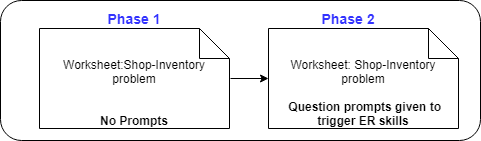 06-11-2019
IDP-ET, IITB
18
DBR Cycle 1 : Problem Analysis
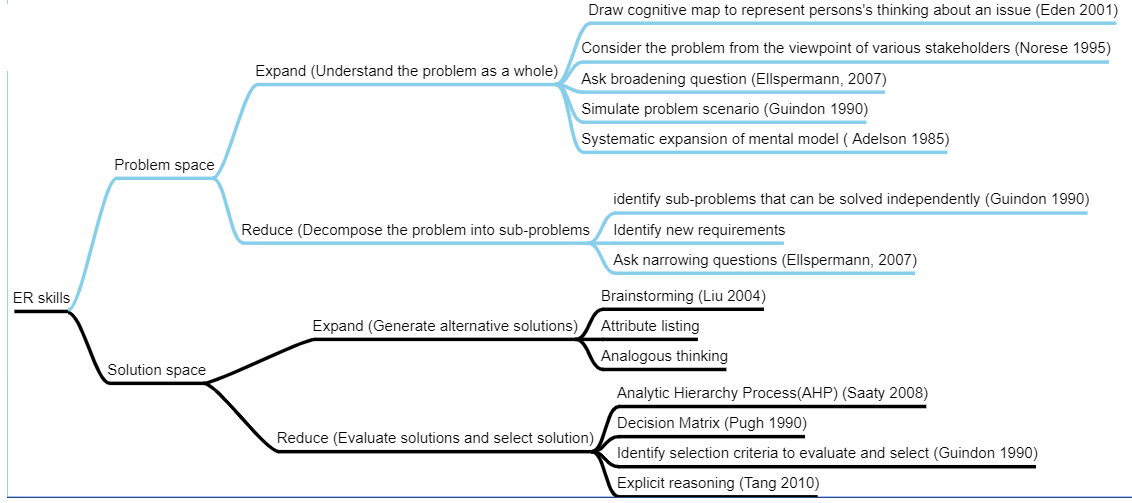 Literature review  questionWhat are the cognitive processes/tools used by experts to expand and reduce the problem and solution space?
06-11-2019
IDP-ET, IITB
19
Saaty, Thomas L. "Decision making with the analytic hierarchy process." International journal of services sciences 1.1 (2008): 83-98.
[Speaker Notes: Incorporate tool and teaching techniques both in one diagram]
DBR Cycle 1 : Problem Analysis
Literature review  questionWhat are the scaffolding techniques for teaching-learning of ill-structured problem solving skills?
06-11-2019
IDP-ET, IITB
20
DBR Cycle 1: Solution DesignMapping of ER cognitive tools to software design
Software design phases
Mapping of ER skills in each phase
Example
ER cognitive tools
customer’s perspective
Draw the cognitive map of the whole system from the perspective of multiple stakeholders point of view
Expand- Understand the problem as a whole
employee’s perspective
Problem analysis
Array
Reduce- Formulate the problem
Write goal and identify sub-goals
Data
List
Based on the goal, identify
data and operations
Tree
Linear
Expand- Generate alternative solutions
Draw attribute listing map to list all possible data structures and algorithms for each sub-goal. Combine these options to generate alternative solutions.
Search
Binary
Design solution
Hash
Reduce- Evaluate based on criteria and constraints, select and justify
Identify design criteria by doing pros and cons analysis of alternative solutions.
Identify constraints applicable to the problem.
Evaluate alternative solutions against constraints using decision matrix. Rank , select and justify.
06-11-2019
IDP-ET, IITB
21
[Speaker Notes: the process of initial problem exploration, formulation of sub-goals, and explicit generation of alternative solutions improves the quality of design, especially for novices (Adelson 1985; Tang 2008,2010).]
DBR Cycle 1- Solution Design of Fathom-Ver1
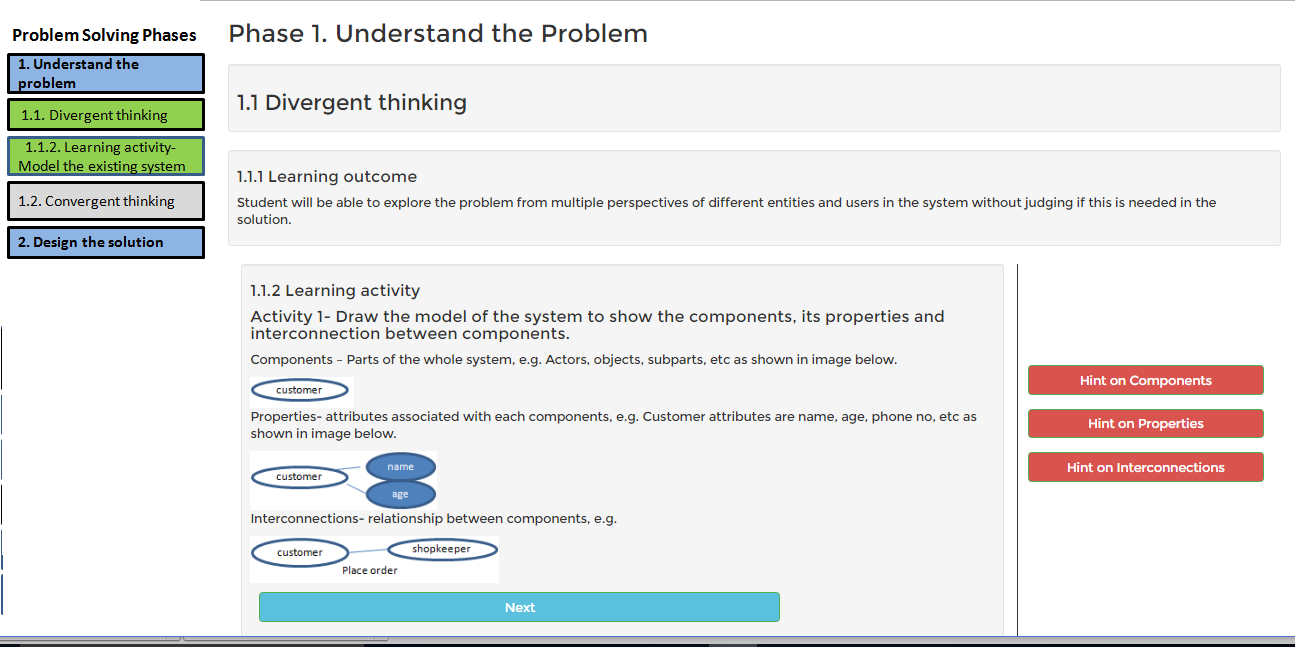 Learning outcome
Activity
Prompt
Detailed explanation with example
06-11-2019
IDP-ET, IITB
22
DBR Cycle 1- Solution Design of Fathom-Ver1
Problem solving steps
Learning path for each step
1. Problem Analysis
The responses are saved into database.
1.1Understand the problem from multiple perspectives
Systematic Guidance to ER skills
Prompts+ explanation & example , hint
Learner performs Activity
1.2 Formulate the problem
.
.
.
.
The prompts to triggers the ER skills
2. Design the solution
2.1 Generate Solutions
The hints were provided to help learners with low prior knowledge.
2.2  Evaluate solutions
The workspace will be provided to perform the activity supported with cognitive tools for ER skills.
2.3 Select solution
06-11-2019
IDP-ET, IITB
23
[Speaker Notes: Show screen shot and then design]
DBR cycle1- Evaluation: Study 2
RQ2- What are the difficulties faced by novices in performing ER skills using Fathom-Ver1? 






Findings-  
The prompts were not effective in triggering the ER cognitive processes: draw the system model and formulate the problem.
The cognitive tools were not effectively used which resulted in low performance in ER skills.  
During interview and survey,  students perceived that more help is needed in all the activities.
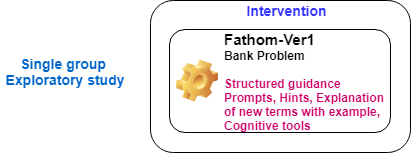 06-11-2019
IDP-ET, IITB
24
[Speaker Notes: Change the RQ, dont have RQs with binary answers
animations and examples useful in understanding the activity and to have more simulations and examples]
Overall DBR cycles
06-11-2019
IDP-ET, IITB
25
DBR Cycle 2
Support novice in doing and learning of ER skills
06-11-2019
IDP-ET, IITB
26
DBR Cycle 2: Problem Analysis
Literature survey questions:
 What are the effective cognitive scaffolds to do ER skills effectively?

The experts are engaged at both cognitive and metacognitive level (Xun, 2004; James, 1994; Bennert, 2013) 
The novice need to be trained explicitly in using both cognitive and metacognitive skills needed to solve ill-structured problems effectively (James, 1999; Xun, 2004; Redish, 2008; Cooperinder, 2008)
Metacognitive skills
06-11-2019
IDP-ET, IITB
27
[Speaker Notes: Research suggests that for effective learning of complex problem-solving skills, the learners needs to be engaged at both cognitive and metacognitive level (James, 1999; Xun, 2013; Bannert, 2013). The expert designers exhibit metacognitive behavior in the form of continuously assessing the solution against the test cases and constraints to identify the gaps and take appropriate control action plan to improve (Adelson, 1985; Tang, 2010).]
DBR Cycle 2: Problem Analysis
Cognitive, Metacognitive scaffolds
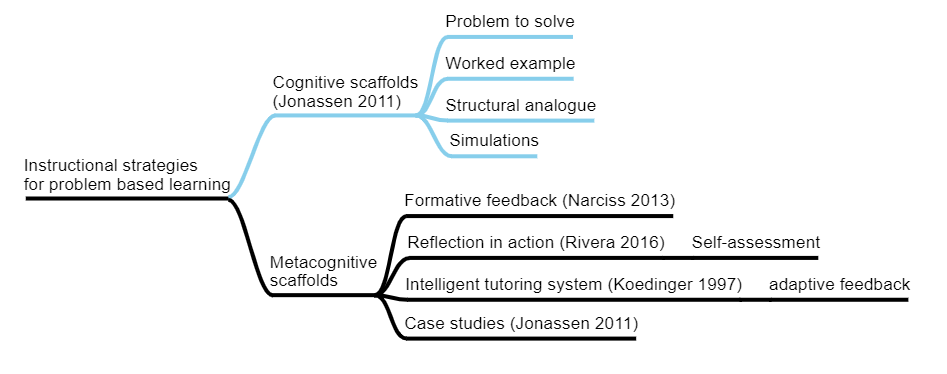 06-11-2019
IDP-ET, IITB
28
[Speaker Notes: students compare the problem to solve with structurally similar problems, they gain more robust conceptual knowledge about the problems.
In-action reflection is a metacognitive activity in which learner reviews his/her cognitive process or experience.]
DBR Cycle 2- Solution Design- Fathom Ver.2
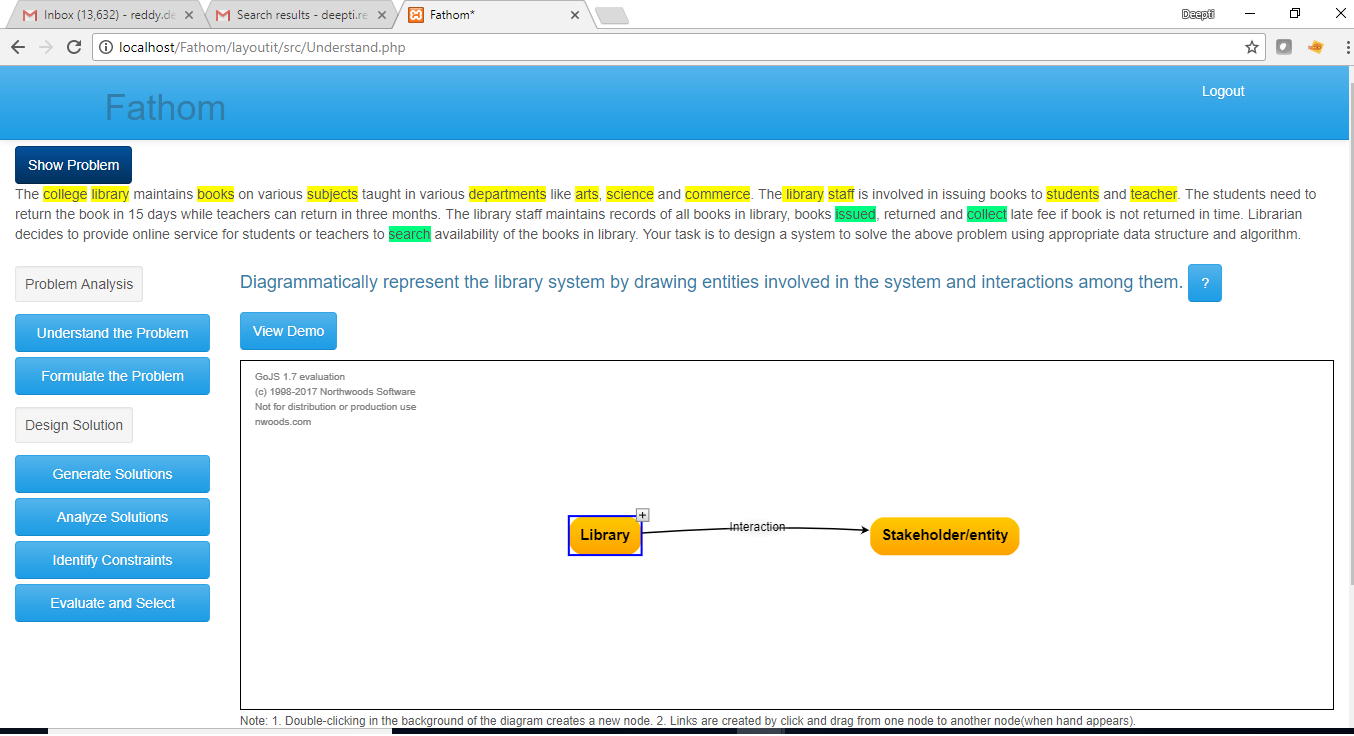 Domain specific prompt
Video illustrating the drawing of diagram using example
Drawing tool
06-11-2019
IDP-ET, IITB
29
[Speaker Notes: The TELE named Fathom was designed to teach ER skills.]
DBR Cycle 2- Solution Design- Fathom Ver.2
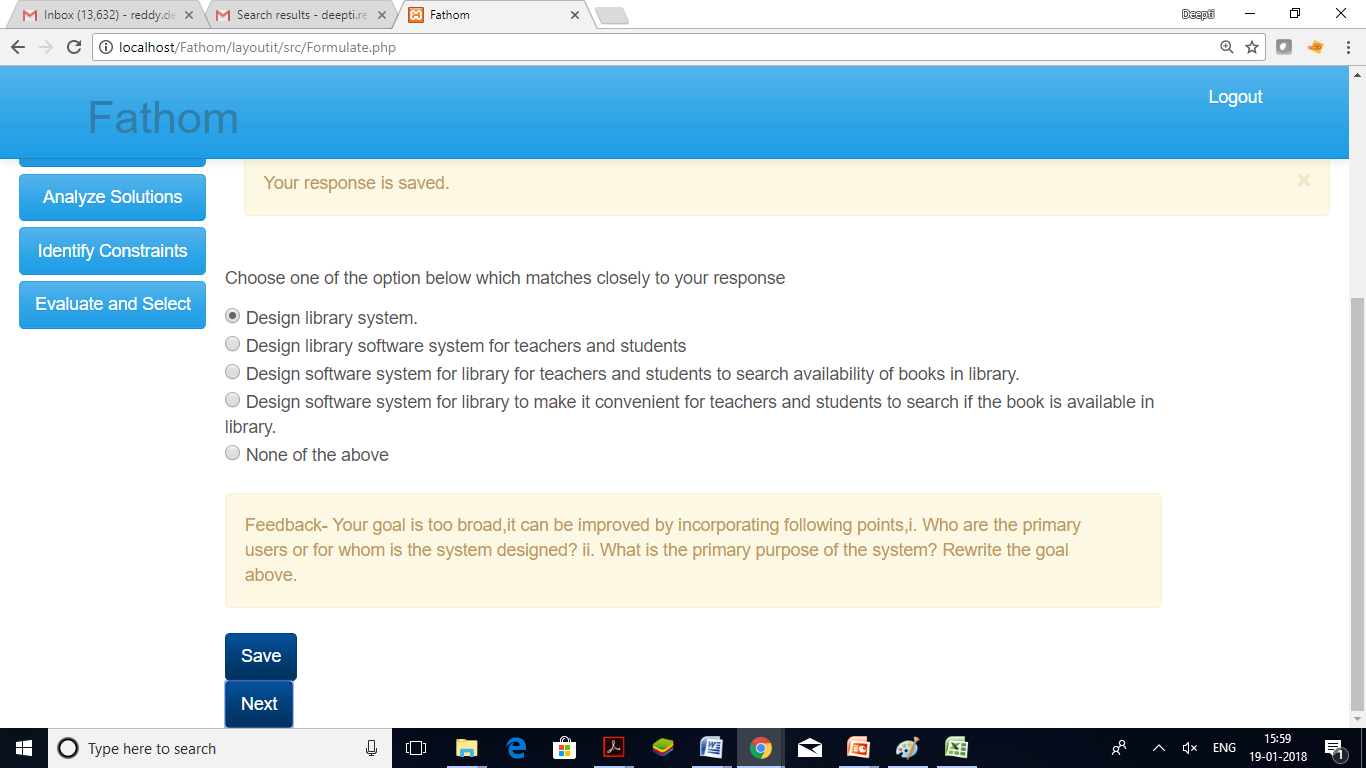 Self-evaluation activity
Feedback
06-11-2019
IDP-ET, IITB
30
[Speaker Notes: The TELE named Fathom was designed to teach ER skills.]
DBR Cycle 2- Solution Design- Fathom Ver.2
1. Problem Analysis
Learning path for each skill
1.1Understand the problem from multiple perspectives
Demo/ Example
Prompts +Explanation+ Hints
Learner performs Activity
Feedback (system, self-evaluated)
Analyze ER skills for a new problem
1.2 Formulate the problem
.
.
.
.
.
.
The prompts to triggers the ER skills
2. Design the solution
Systematic Guidance to ER skills
2.1 Generate Solutions
Metacognitive activity of self-evaluation of ER skills
2.2 Evaluate solutions
The workspace will be provided to perform the activity supported with cognitive tools for ER skills.
2.3 Select and Justify
The responses are saved into database.
06-11-2019
IDP-ET, IITB
31
[Speaker Notes: The TELE named Fathom was designed to teach ER skills.]
DBR Cycle 2- Solution Design: Overall learning path in Fathom-Ver.2
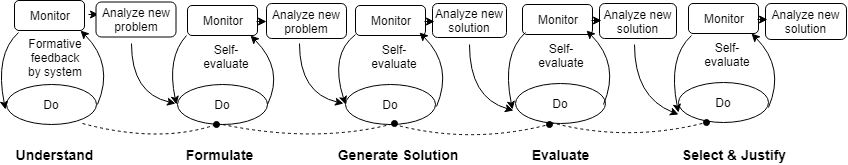 06-11-2019
IDP-ET, IITB
32
[Speaker Notes: The evaluate in third level and second level are confusing. Say analyze the new problem.]
DBR Cycle 2- Study 3 Findings
RQ3: How effective is Fathom-Ver2 in doing and learning of ER skills?
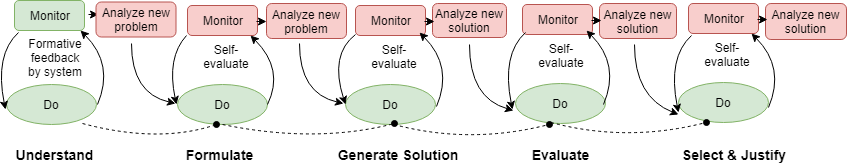 The pedagogical features helped to do ER skills and were able to apply ER skills in a new problem. 
The students are weak at self-evaluation of the skill. They are not able to monitor and control their skills on their own.
The evaluation of new problem was adding a cognitive load as students had to do context switch between two problems. 
Feedback for next cycle 
Scaffold the metacognitive activities to enable students to do, evaluate the gap.
06-11-2019
IDP-ET, IITB
33
[Speaker Notes: Compare two cycles; show two screenshots and highlight the changes done in both.]
DBR Cycle 3
Support novice to regulate the learning of ER skills at metacognitive level
06-11-2019
IDP-ET, IITB
34
DBR Cycle 3- Problem Analysis
Literature review  question
How to scaffold the metacognitive skill to enable students to monitor and control the ER skills?
Interactive tutoring feedback model(ITF) (Narciss 2013)
Peer review (Xun 2014)
Collaborative learning conversation skill taxanomy (Soller 1999)
06-11-2019
IDP-ET, IITB
35
[Speaker Notes: It was suggested that to improve the learning via peer review; the learners should be given the opportunity to make comments and suggestions to each other, instead of just viewing each other’s responses (Xun, 2013).
To engage learners to actively evaluate their peer’s responses, we referred to effective collaborated learning methods to allow participants to actively demand explanation and justification from their peers.]
DBR Cycle 3- Solution Design
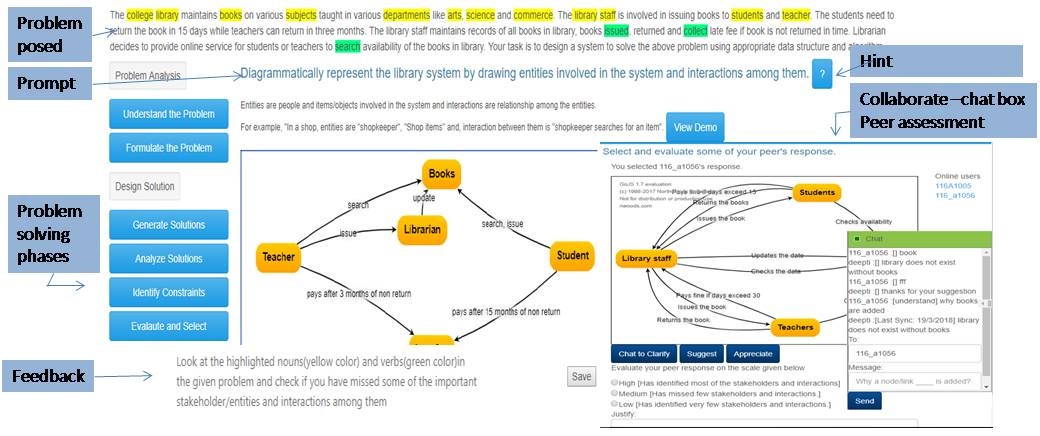 06-11-2019
IDP-ET, IITB
36
DBR Cycle 3- Solution Design
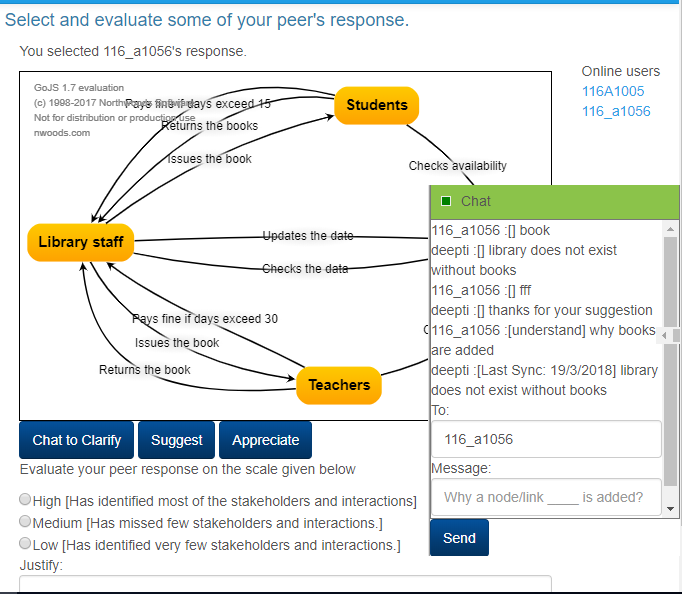 List of online users
Interact with peer to clarify/ suggest/ appreciate
Evaluate peers response
06-11-2019
IDP-ET, IITB
37
DBR Cycle 3- Solution Design
System generated feedback based on comparing keywords.
06-11-2019
IDP-ET, IITB
38
DBR Cycle 3- Solution Design
1. Problem Analysis
Learning path for each skill
1.1Understand the problem from multiple perspectives
Demo/ Example
Prompts +Explanation+ Hints
Learner performs Activity
Feedback (system generated)
Peer-review , self-evaluation and Chat
1.2 Formulate the problem
.
.
.
.
.
.
2. Design the solution
Revised features
2.1 Generate Solutions
2.2 Analyze solutions
2.3 Identify constraints
2.4 Evaluate and Select
06-11-2019
IDP-ET, IITB
39
Solution Design- Overall learning path in all phases of Fathom-Ver.3
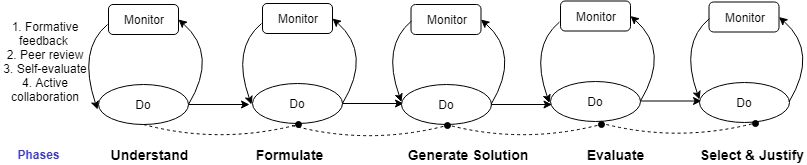 06-11-2019
IDP-ET, IITB
40
DBR Cycle 3- Evaluation: Study 4
RQ4: How effective is Fathom –Ver3(Cognitive tools, pedagogical and metacognitive activities) in learning of ER skills?
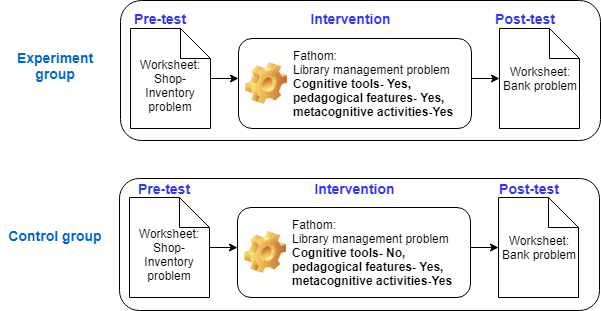 Data Collected and analyzed- 
1. Analyzed the students artifacts generated during pretest, posttest and intervention
2. Students perception survey
3. Focus group Interview
4. Log data analysis
06-11-2019
IDP-ET, IITB
41
DBR Cycle 3- Evaluation: Study 4: Results and Findings
The cognitive tools were effective in performing and learning ER skills
Experiment group had significant gain in ER skills in posttest over control group 
Understand problem (p=0.00, effect size = 0.99)
Formulate goal (p=0.00 , effect size =1.01)
Generate solutions (p=0.03, effect size =0.61)
Solution quality (p=0.00, effect size =1.81)
The overall pedagogical features helped to learn ER skills 
Significant gain from  Pretest-Postest
quality of problem formulation (p=0.05, effect size= 0.66) 
solution quality (p=0.00, effect size= 1.23)
Justification (p=0.01, effect size 1.24)
System generated feedback was effective in regulating learning
Log data analysis showed that 80 % of students revised their skills after feedback or peer collaboration.
The self-evaluation, peer-evaluation and active chat facility was not used effectively.
06-11-2019
IDP-ET, IITB
42
DBR Cycle 3- Evaluation: Study 4: ResultsPattern of activities- Low performer
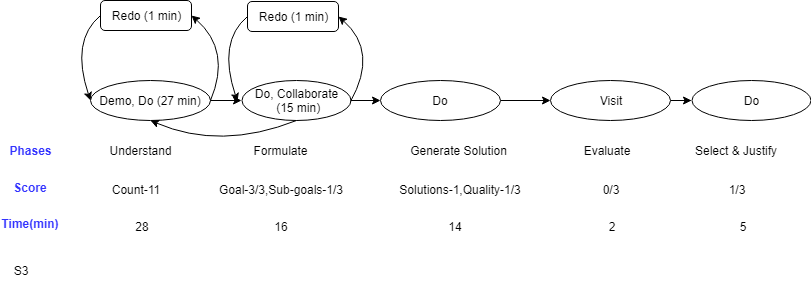 Not efficiently using the help provided in the environment 
Based on the feedback- Not evaluating and taking appropriate action to improve their skill
Collaborating with peers superficially, no evaluation during collaboration
06-11-2019
IDP-ET, IITB
43
DBR Cycle 3- Evaluation: Study 4: ResultsLog data analysis: Pattern of activities- high performers
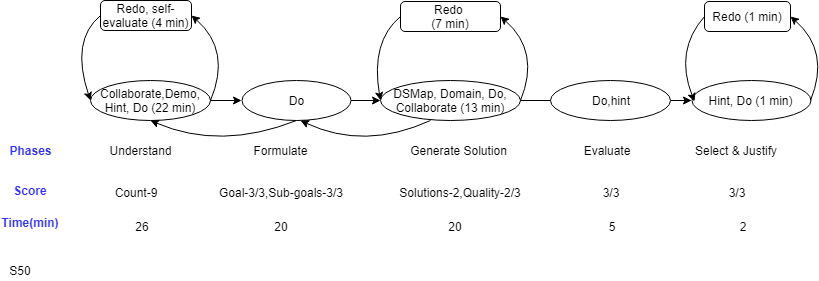 Solutions-2, Quality- 3/3
Used the help provided in the environment 
Based on the feedback- Evaluating and taking appropriate action to improve their skill
Self-evaluating peers and own responses
06-11-2019
IDP-ET, IITB
44
[Speaker Notes: Show time taken in evaluate and peer- review, to show that high performers are spending more time in upper region and low performers are spending more time in lower region.
Clearly define low and high performers. May be on the basis of final product. Need to rethink. 
Show the instance of log data and its analysis.
Compare all three cycles.
Show where are we using overall solution path.]
Local Learning Theories
06-11-2019
IDP-ET, IITB
45
[Speaker Notes: How and why is the learning happening
Connect to TELoTs ver2 framework]
Design principles
06-11-2019
IDP-ET, IITB
46
06-11-2019
IDP-ET, IITB
47
Generalizability
Fathom is validated for learning ER skills in software design using data structures and algorithms.
Other software design problems-
	The overall pedagogical approach of Fathom can be used 
	ER cognitive tools can be used as it is
	Redesign of the prompts, worked example, hints, and feedback depending on the new problem. 
	Needs to be verified

Other domain design problems (designing a electronic circuit, computer  network )-
	The overall pedagogy of Fathom can be used 
	The nature of diagrams, prompts, explanation, example, feedback may change.
	Needs to be verified
06-11-2019
IDP-ET, IITB
48
[Speaker Notes: Dimensions 
Web applications
Mobile application
Numerical problem
Remove data structure and replace it with other domains, what is specific to DS that is preventing from using other problems, if not specific then it should work but has to be verified.
Can it be used for electronic design or building design, there is some similarity but the nature of approach will be different. You can chane the diagram, prompt, question, content but I will use your methodology.]
Limitations
Learner and domain
The findings of our research studies are limited to computer engineering students in data structures and algorithms course. 
Not tested for design problems in other similar courses or other engineering domains.
Instructional design
The course instructor has no active role in authoring the instructional design.
Research studies
The research studies were done to test the near transfer of ER skills in the same course. 
We did not test the far transfer as the studies were not longitudinal in nature.
06-11-2019
IDP-ET, IITB
49
Contributions
06-11-2019
IDP-ET, IITB
50
Contributions (continued)
06-11-2019
IDP-ET, IITB
51
Directions for future work
The pedagogy of Fathom can be tested and validated for other type of design problems (Software, Network, Electronic Software).
The longitudinal studies can be conducted over a period of one year on same set of students and test for far transfer of ER skills.
The instructor authoring feature can be incorporated to allow teachers to create a problem solving environment for learning ER skills in their own courses.
The learning patterns of the students can be further analyzed to identify the low performers during the intervention and take timely actions to motivate them towards learning.
The feedback mechanism based on keyword checking can be improved by incorporating sophisticated NLP algorithms.
06-11-2019
IDP-ET, IITB
52
Publications
Reddy, Deepti, Sridhar Iyer, and M. Sasikumar. "Technology Enhanced Learning (TEL) Environment to Develop Expansionist-Reductionist (ER) Thinking Skills through Software Design Problem Solving." 2018 IEEE Tenth International Conference on Technology for Education (T4E). IEEE, 2018.
Patil Deepti Reddy, Sridhar Iyer, Sasikumar M, “FATHOM: TEL environment to develop divergent and convergent thinking skills in software design”, Advanced Learning Technologies (ICALT), 2017 IEEE 17th International Conference on. IEEE, 2017.
Reddy Patil Deepti, Sridhar Iyer, M. Sasikumar, "Teaching and Learning of Divergent and Convergent Thinking through Open-Problem Solving in a Data Structures Course", IEEE International Conference on Learning and Teaching in Computing and Engineering (LaTiCE), 2016.
Patil Deepti Reddy, "Teaching and Learning of Divergent and Convergent Thinking through Open-Problem Solving in a Data Structures Course“, Doctoral Consortium of LaTiCE 2016
06-11-2019
IDP-ET, IITB
53
Acknowledgements
Engineering instructors
Students and Interns
ET research scholars and staff
Professors
Friends and Family
06-11-2019
IDP-ET, IITB
54
DBR Cycle 2- Evaluation: Study3
RQ3- How effective is Fathom in doing and learning of ER skills? 
RQ 3.1. How effective are the pedagogical features of Fathom-Ver2 in helping students to perform and learn ER skills?
RQ 3.2. How effective is structured versus semi-structured sequence of learning activities in performing ER skills?
RQ 3.3. How effective is the feedback mechanism (system generated, self-evaluated) in monitoring and controlling the ER skills? 
RQ 3.4. How effective are in-action reflection activities enabling student to assess the ER skills in a new case study problem?
06-11-2019
IDP-ET, IITB
55
[Speaker Notes: RQs are to be reframed]
DBR Cycle 2- Evaluation: Study3
RQ3: How effective is Fathom-Ver2 in doing and learning of ER skills? 






Results: 
Significant improvement from pretest to posttest in quality of the problem formulation and solution.
Based on log data analysis, only 24 % of students were revising their responses based on self-evaluation based feedback.
Evaluating a new problem after each ER activity was not effective as only 10% students were able to evaluate correctly.
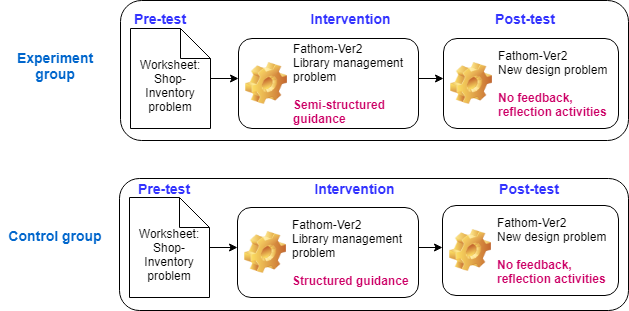 06-11-2019
IDP-ET, IITB
56
DBR Cycle 3- Evaluation: Study 4: Rubric for evaluating ER skills
Reliability of the rubric is established by two expert instructors.
06-11-2019
IDP-ET, IITB
57
DBR Cycle 3- Evaluation: Study 4: Log-data analysis- interaction analysis
Student_id and problem
Date&Time
Button name
Codes
Time taken(min)
Analysis
06-11-2019
IDP-ET, IITB
58
DBR Cycle 3- Evaluation: Study 4: Interview data analysis
The interview of three students was done by playing their respective screen-recording and prompting questions towards how the activities helped to perform ER skill. 
The interview data was transcribed and the content analysis method (Bengstton 2016) was used to identify meaningful units of analysis.
06-11-2019
IDP-ET, IITB
59
Pretest sample worksheet of student S1
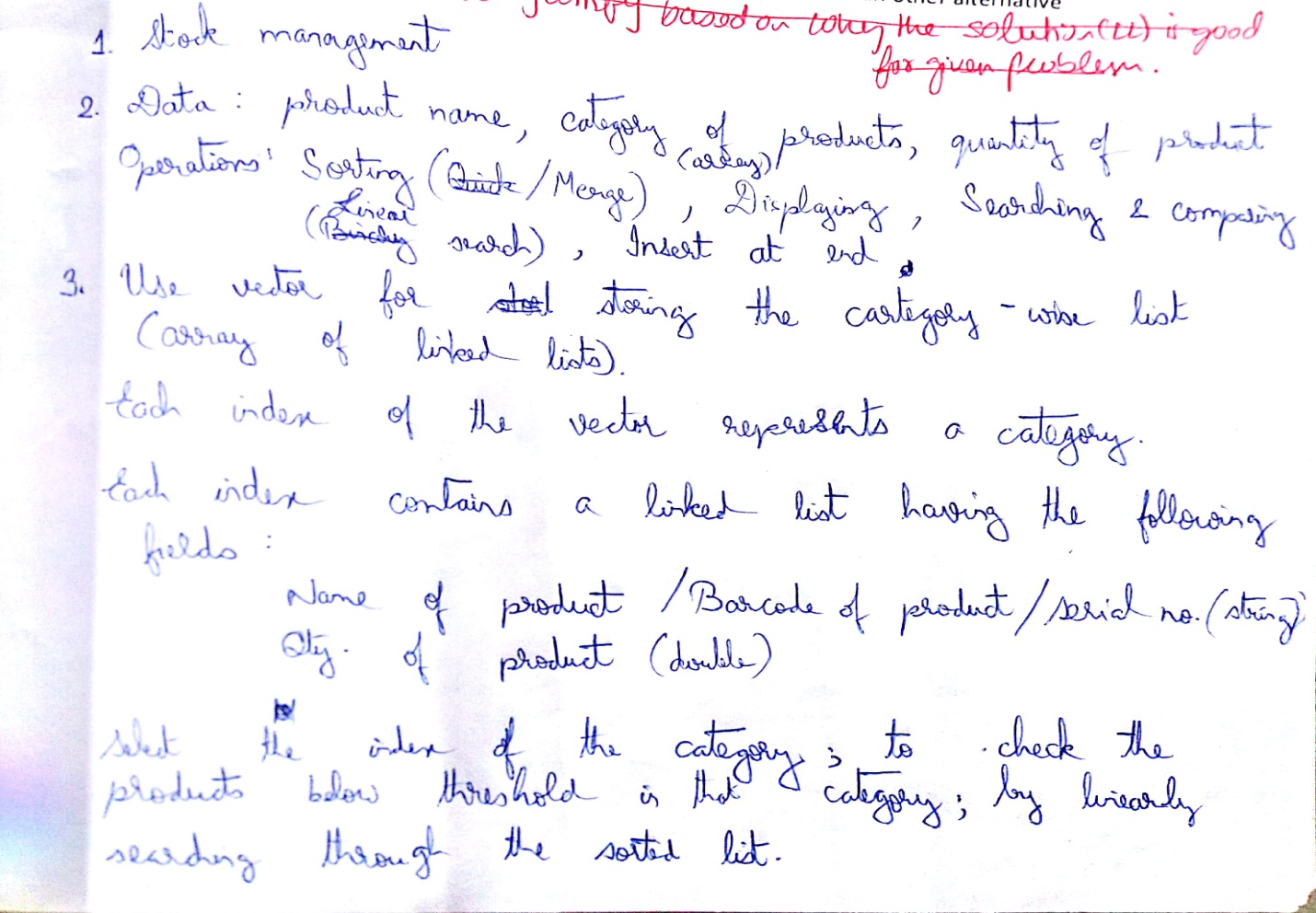 Goal- broadly written
No attempt of exploring problem space
Sub-goal: Data and operation written at programming level, not able to abstract out sub-problems.
Reduced to solution without exploring alternatives
Incomplete solution
06-11-2019
IDP-ET, IITB
60
Pretest sample worksheet of student S1
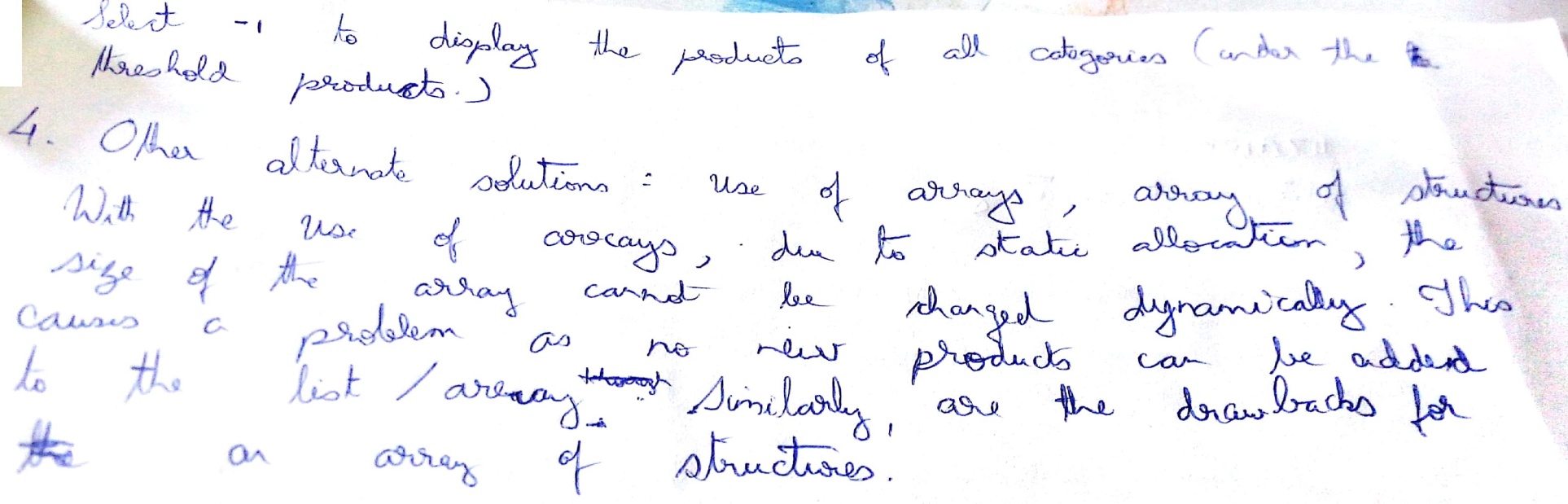 Justification- not able to justify how the selected design option is suited for the given goal.
Lack of selection criteria and evaluation of alternative solutions
06-11-2019
IDP-ET, IITB
61
Posttest sample worksheet of student S1
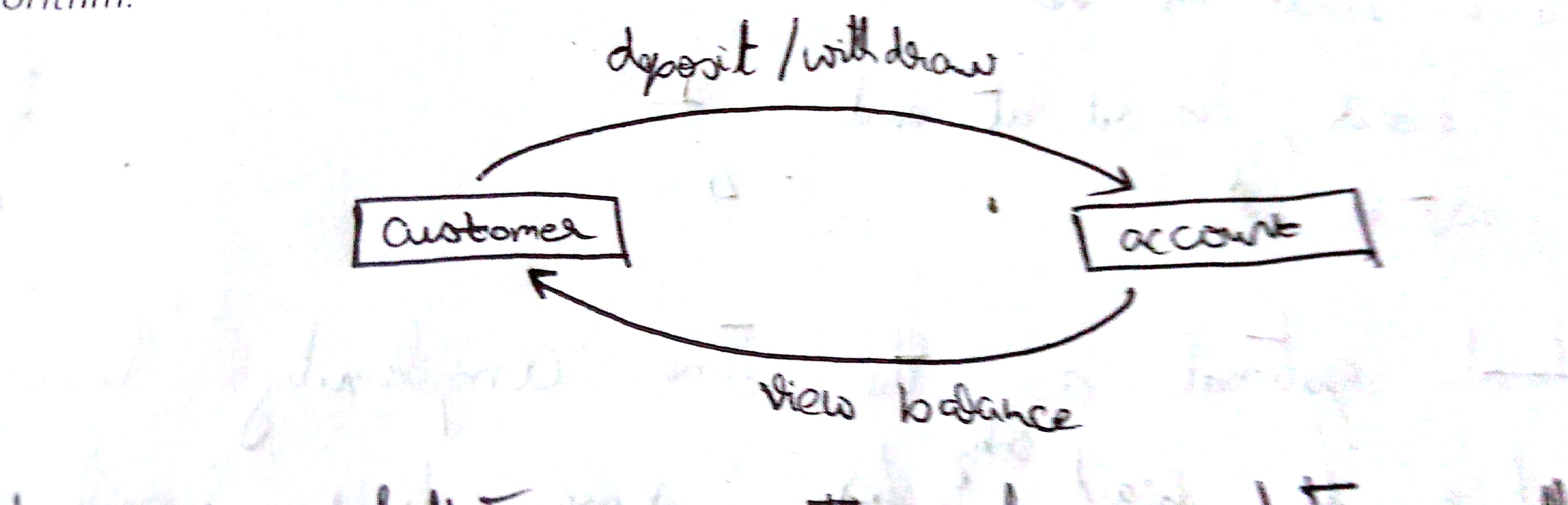 Exploring problem space using
Entity-interaction diagram
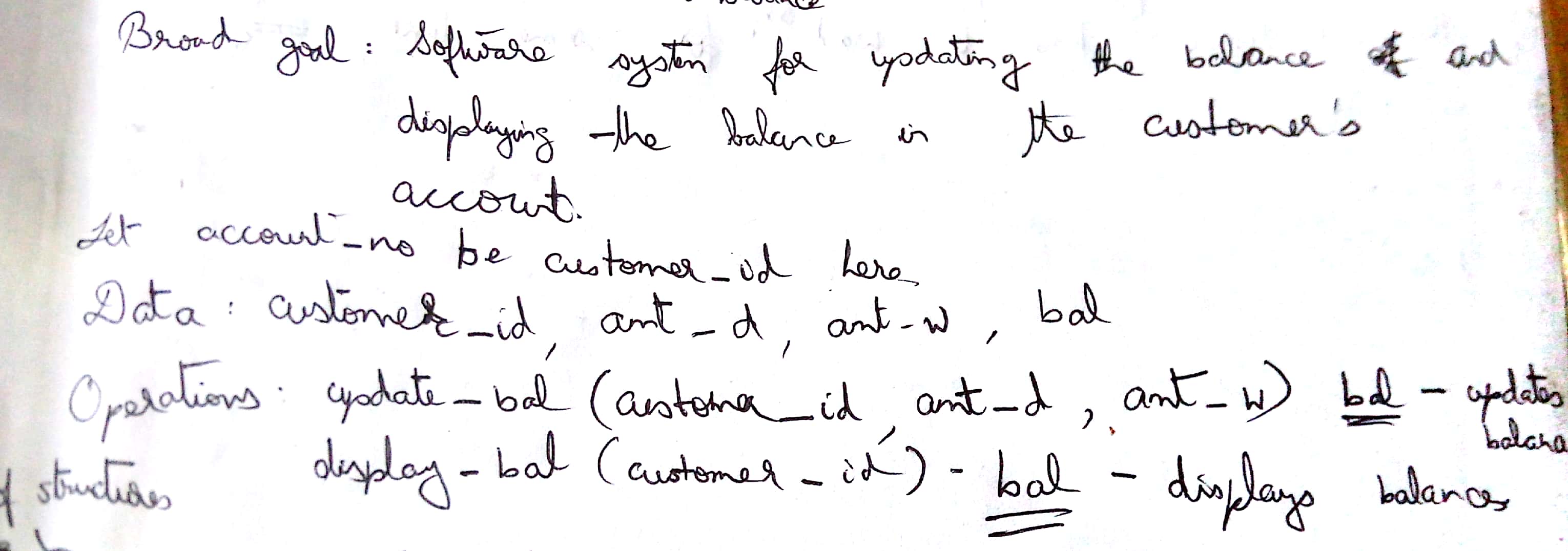 Goal written from the point of view of users
Sub-goals: Able to abstract sub-problems
06-11-2019
IDP-ET, IITB
62
Posttest sample worksheet of student S1
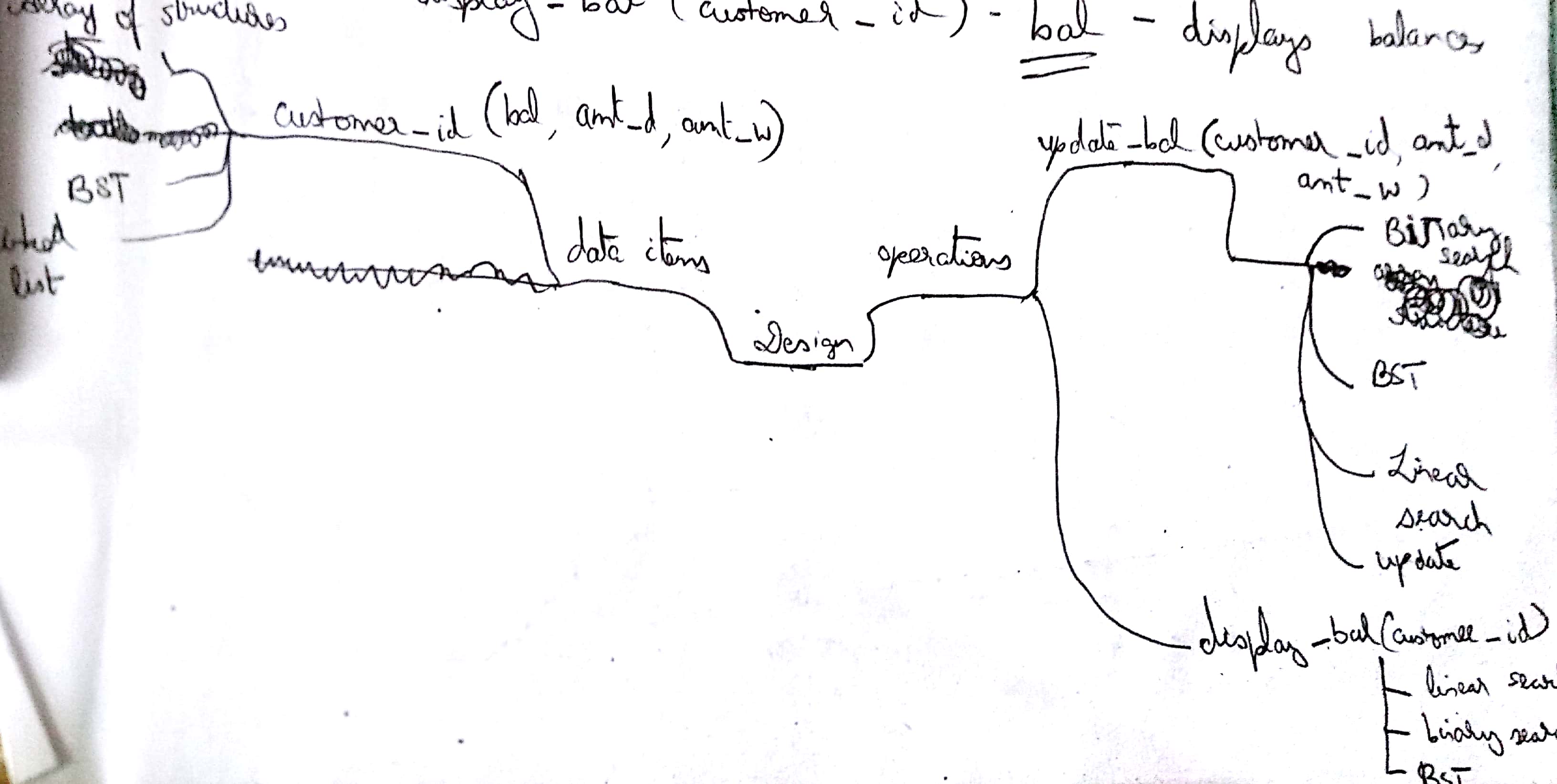 Is able to explore solution alternatives for each sub-problem using Attribute listing map
06-11-2019
IDP-ET, IITB
63
Posttest sample worksheet of student S1
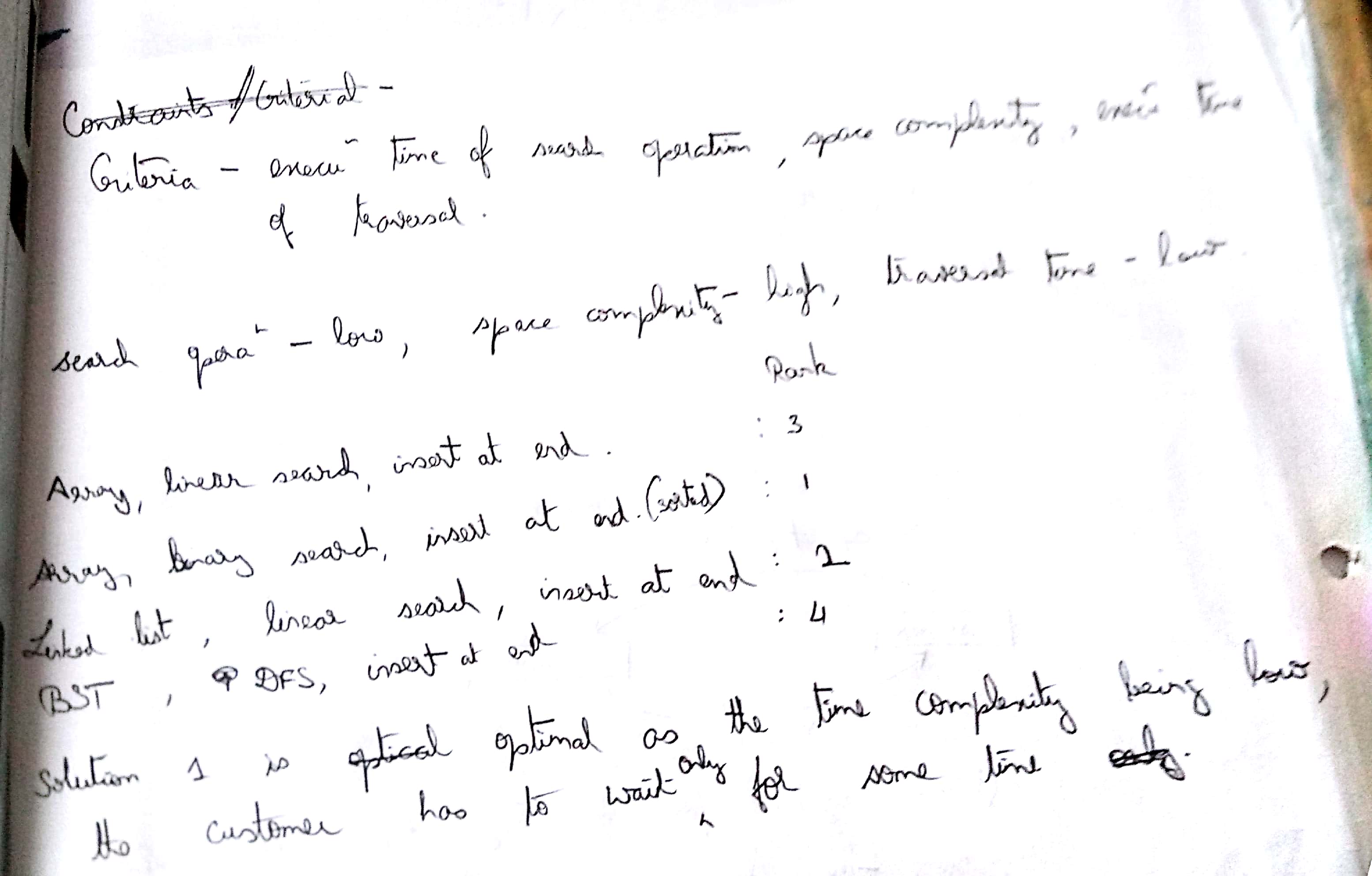 Identified  Criteria
Constraints
Evaluation of alternative solution and select
Justify
06-11-2019
IDP-ET, IITB
64
Literature Review
06-11-2019
IDP-ET, IITB
65
[Speaker Notes: Creative problem solving, problem structuring, software design..]